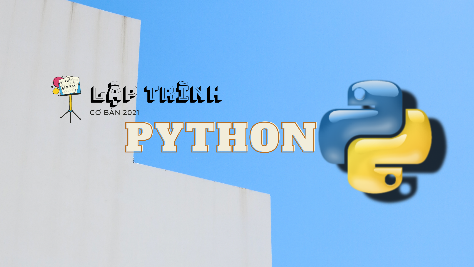 Baøi taäp vaø thöïc haønh 6
Tin häc 11
NNLT python Tin hoïc 11
Thaày Tuaán Stem
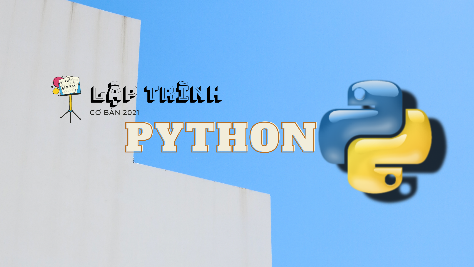 Baøi taäp vaø thöïc haønh 6
Tin häc 11
NNLT python Tin hoïc 11
Thaày Tuaán Stem
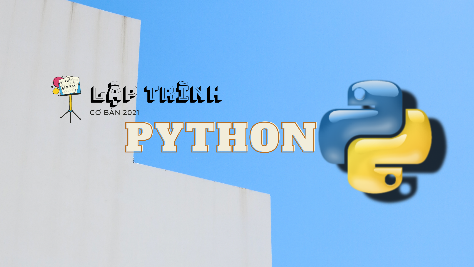 Baøi taäp vaø thöïc haønh 6
Tin häc 11
NNLT python Tin hoïc 11
Thaày Tuaán Stem
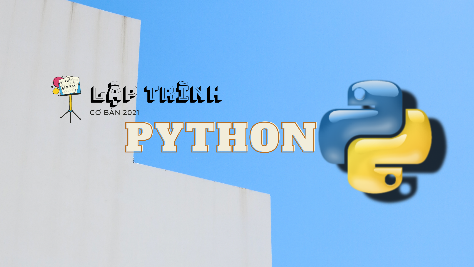 Baøi taäp vaø thöïc haønh 6
Tin häc 11
NNLT python Tin hoïc 11
Thaày Tuaán Stem
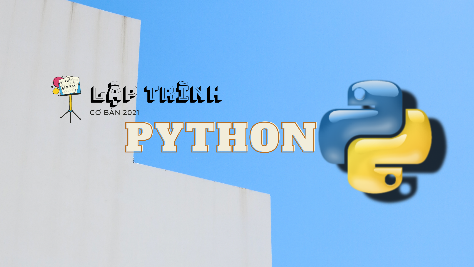 Baøi taäp vaø thöïc haønh 6
Tin häc 11
NNLT python Tin hoïc 11
Thaày Tuaán Stem